Создание территорий опережающего социально-экономического развития в моногородах
Министерство промышленности и экономического развития Рязанской области
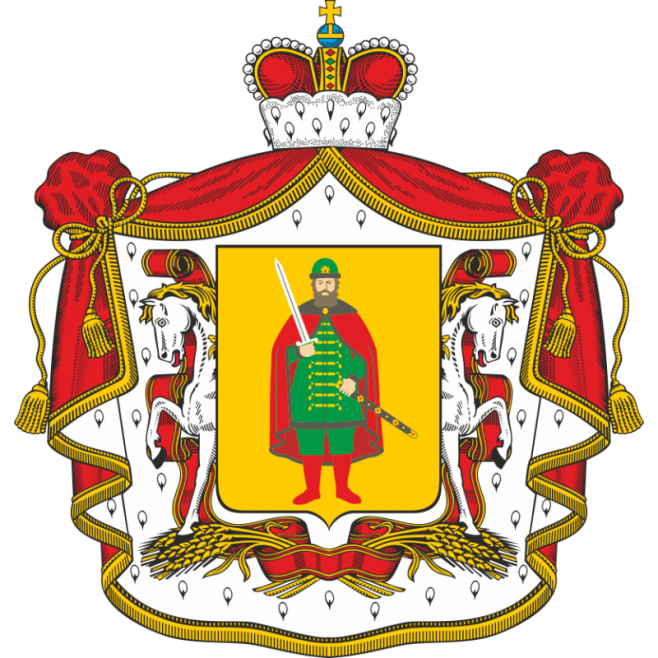 Нормативно-правовые документы
Федеральный закон от 29.12.2014 № 473-ФЗ «О территориях опережающего социально-экономического развития в Российской Федерации» (статья 34).
Постановление Правительства РФ от 22.06.2015 № 614«Об особенностях создания территорий опережающего социально-экономического развития на территориях монопрофильных муниципальных образованийРоссийской Федерации (моногородов)»
Налоговый кодекс РФ
Закон Рязанской области «О налоговых льготах»
Условия для получения статуса резидента ТОСЭР(в случае создания ТОСЭР)
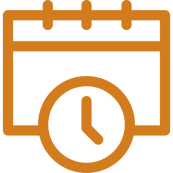 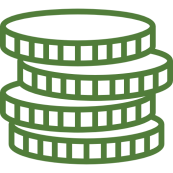 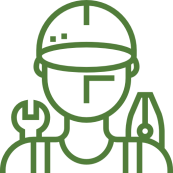 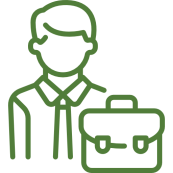 Срок создания ТОСЭР
Объем капвложений
Количество новых рабочих мест, созданных в течение первого года
Для действующих производств количество создаваемых рабочих мест не менее среднесписочной численности за последние
5 млн. руб.
10 лет
10
продление
в течение первого года
5 лет
2,5 млн. руб.
3 года
ПРЕФЕРЕНЦИИ ДЛЯ РЕЗИДЕНТОВ ТОСЭР(в случае создания ТОСЭР)